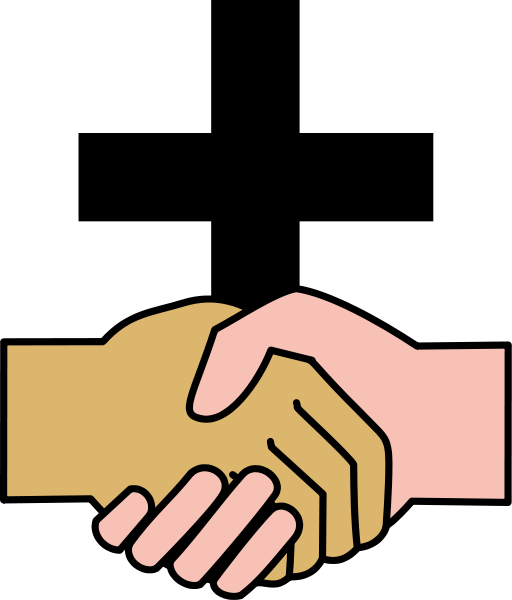 Applying the Covenant
11. Deuteronomy 25:5-19Community Care
Deuteronomy
Moses preaching his advice after 40 years of leadership in 3 sermons
A covenant document explaining the context of the agreement between God and His people after He rescues them from slavery, the agreement itself and applications of that agreement for the people living in the Promised Land
Ch 25 is part of the application section and applies the covenant to locally accepted practices at the time
The questions for us are:
‘How is God speaking to us now through all this?’
‘How much of this is relevant and applicable to us now?’
God is a giving God
He is giving them the Land
As another act of grace after rescuing them from slavery in Egypt 40 years beforehand
His giving comes with strings
If His people want to prosper with His gifts then they are expected to develop a character of justice and fairness
Reflecting God’s character
God detests cheating and dishonesty
God has not changed
He is still the same giving God
He still gives free gifts with strings
Not a demand, but an expectation that God’s people will reflect His character
The standard for God’s people is total equality
God gives rest to His people
What will you do when you rest?
Blotting out the memory of the Amalekites
Two opposing views:
In your rest do not stir up past hurt
Remember, but let God do the vengeance and do not be like them
In your rest clean up the past
Remember to wipe out the Amalekites because they will never change
Listening to the Spirit for His wisdom to know what to do 	at any time is essential to Christian living
Let’s tackle the problems in our community
Who God is
What God is like
Looking after abandoned or neglected widows (and widowers)
Rotten families with rotten values that stick together
Dishonest trading
Marauding opportunists who prey on the weak without conscience
Who we are
Where we came from
What our redemption cost